TEXAS A&M AGRILIFE
Employee Assistance Program
Resources Designed to Help You
Presented by Elizabeth Schwartz, Chief HR Officer
Overview
Employee Assistance Program – Guidance Resources

Mental Health Coverage A&M Care Plan

Other Wellness
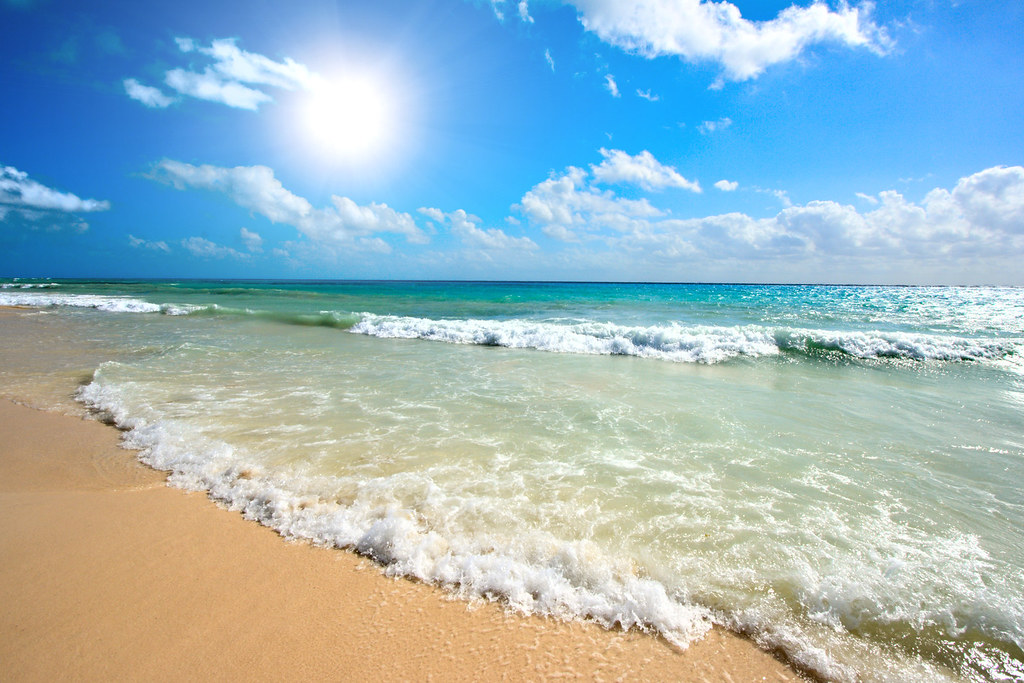 This Photo by Unknown Author is licensed under CC BY
Employee Assistance Program
System-Level Contract with ComPsych – Guidance Resources

Available to A&M System employees at no cost

Work/Life Solutions Program includes counseling, legal and financial consultation, work-life assistance and crisis intervention to all employees and their household family members

https://employees.tamu.edu/eap/_media/documents/worklifesolutionsresources.pdf
Counseling Sessions
Intended to be short-term in nature

Up to Five (5) face-to-face counseling sessions per covered individual, per year

Sessions during the employee’s regular work schedule are considered business time and sick leave is not needed to cover this time

If additional treatment is needed beyond five sessions, you will be provided a referral and your insurance coverage may be used and appropriate leave must be taken
What Happens When You Call
You will be connected to a counselor who will collect some general information about your needs.

From there, you will get referred to a counselor who can assist you, with a schedule phone or in-person session

Completely confidential
How To Access:
Website: http://www.guidanceresources.com
 WEBID:    TAMUS


Phone Numbers:
Active Employees   1-866-301-9623
Retirees   1-833-306-0105
More Than Counseling
Referrals for addiction issues

Other personal issues that impact your work life – elder care, divorce, debt management

Crisis services can be arranged for your location – Contact HR
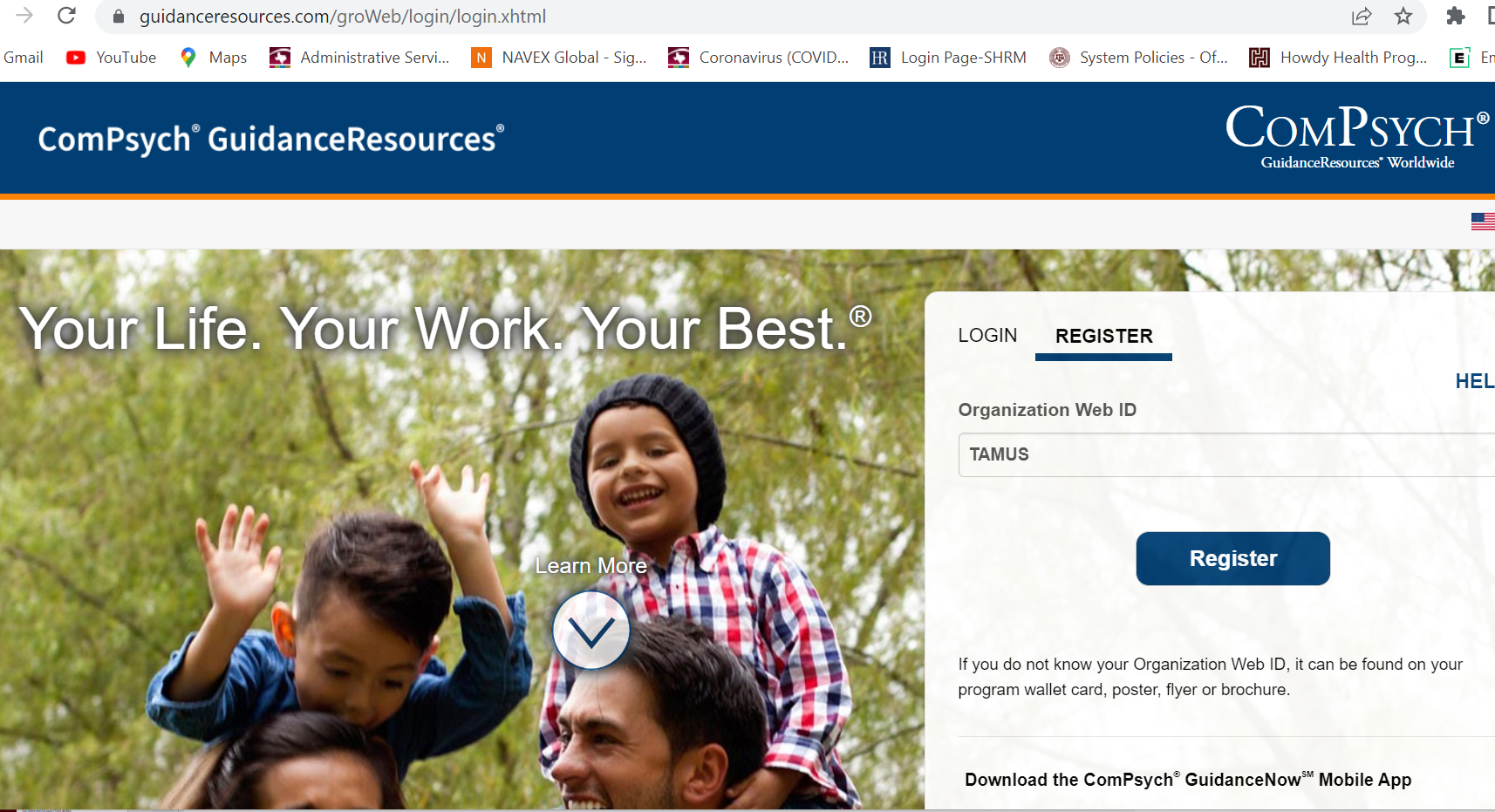 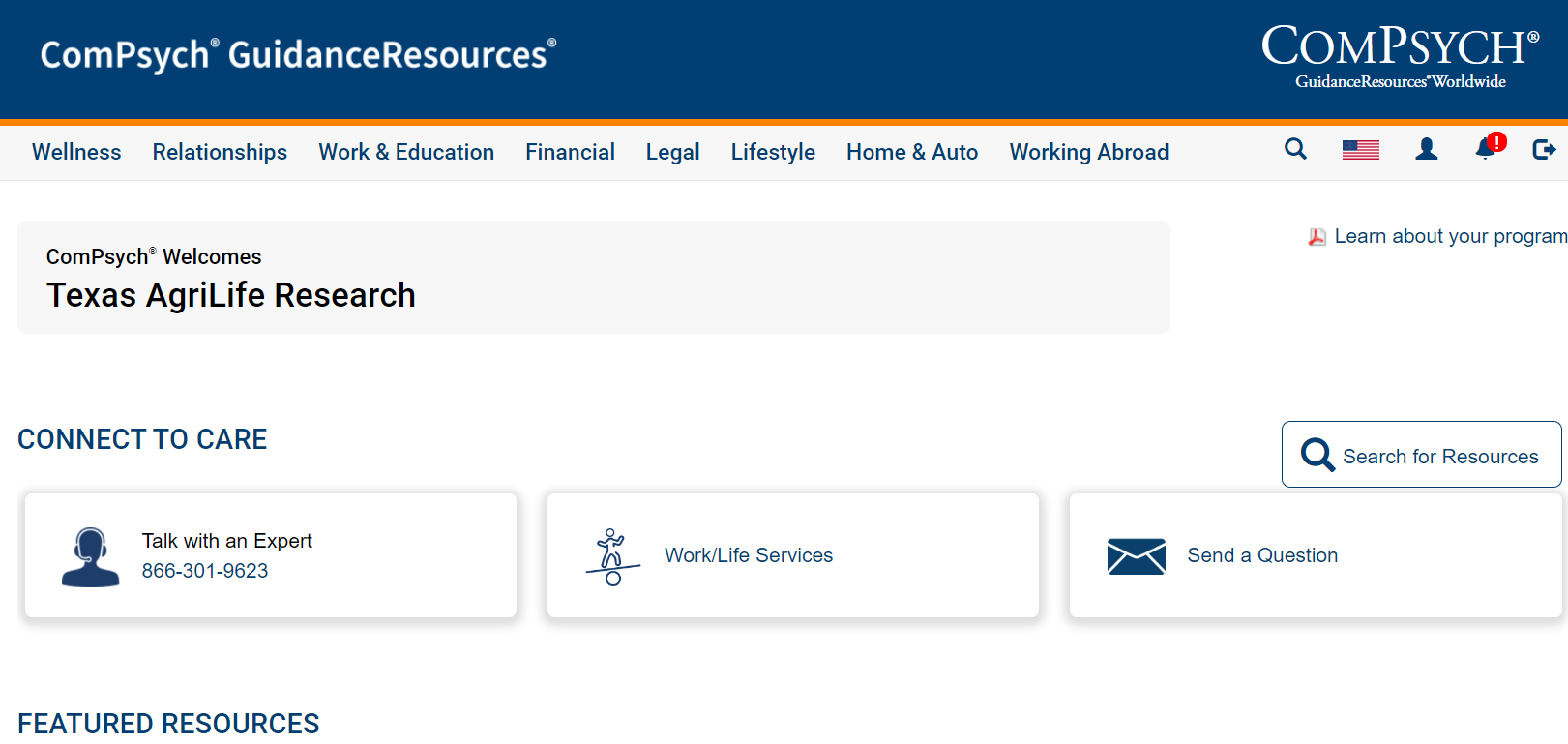 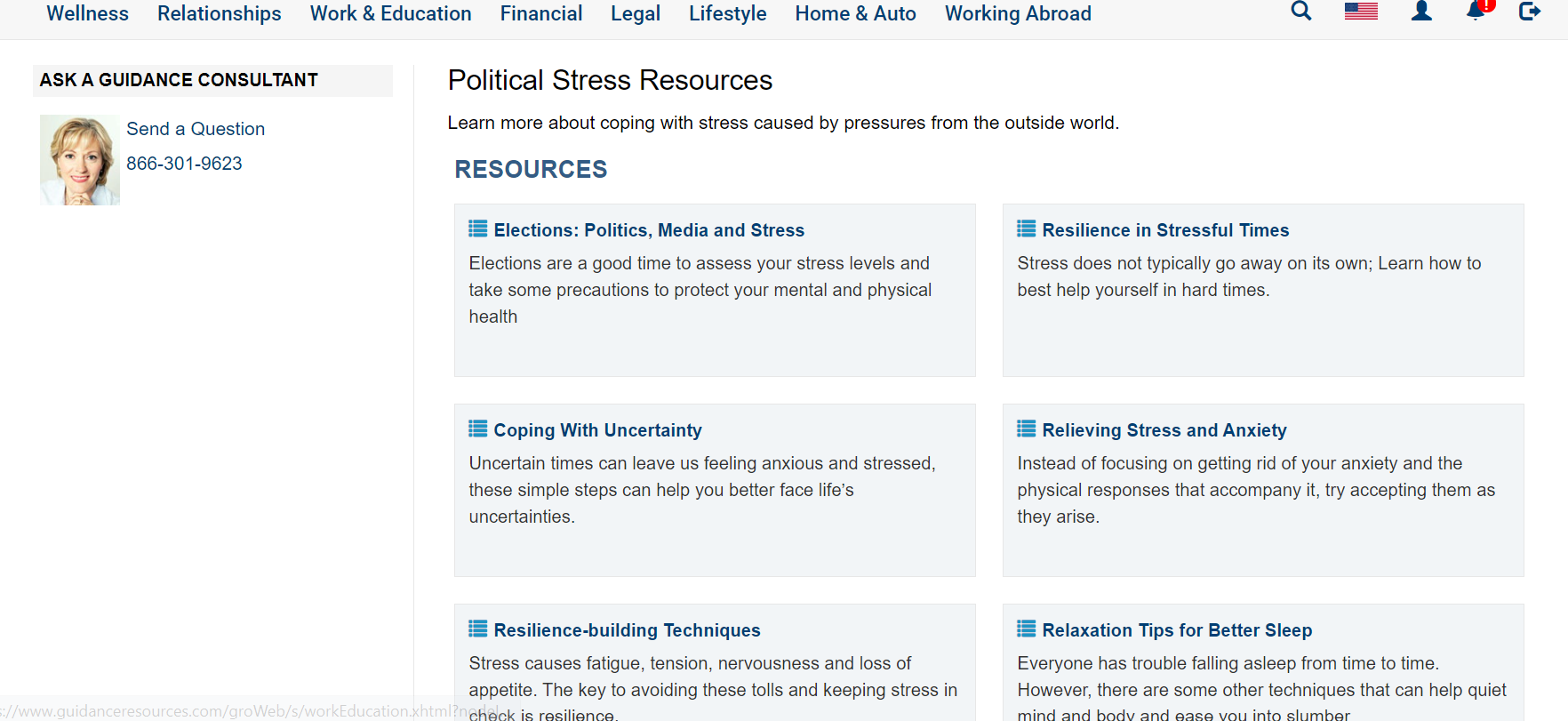 Mental Health Coverage Under the A&M Care Plan
For mental health or substance abuse medical needs beyond the five EAP sessions, your A&M Care Health Plan may be used

Always look for an In-Network Provider when possible

Consult Benefits resources for pre-authorization for in-patient and other treatment

https://assets.system.tamus.edu/files/benefits/website/BenefitsGuide.pdf
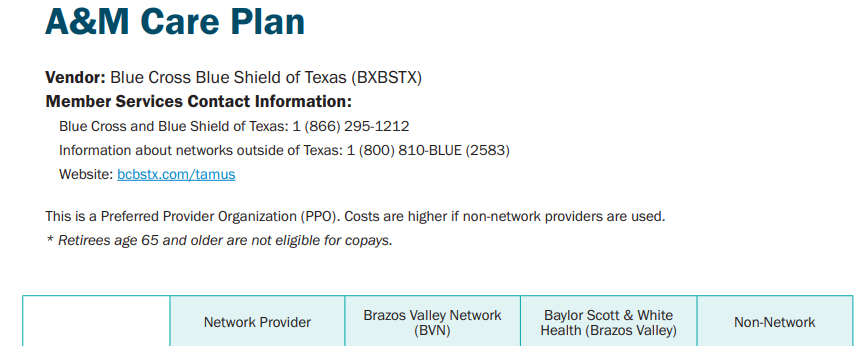 Other Wellness
In general, follow basic wellness principles to take the best care of yourself physically and mentally

Seek help from available resources; reach out to HR or your office unit contact for more information

Reach out to HR for guidance if you have concerns about a colleague or employee
Q&A
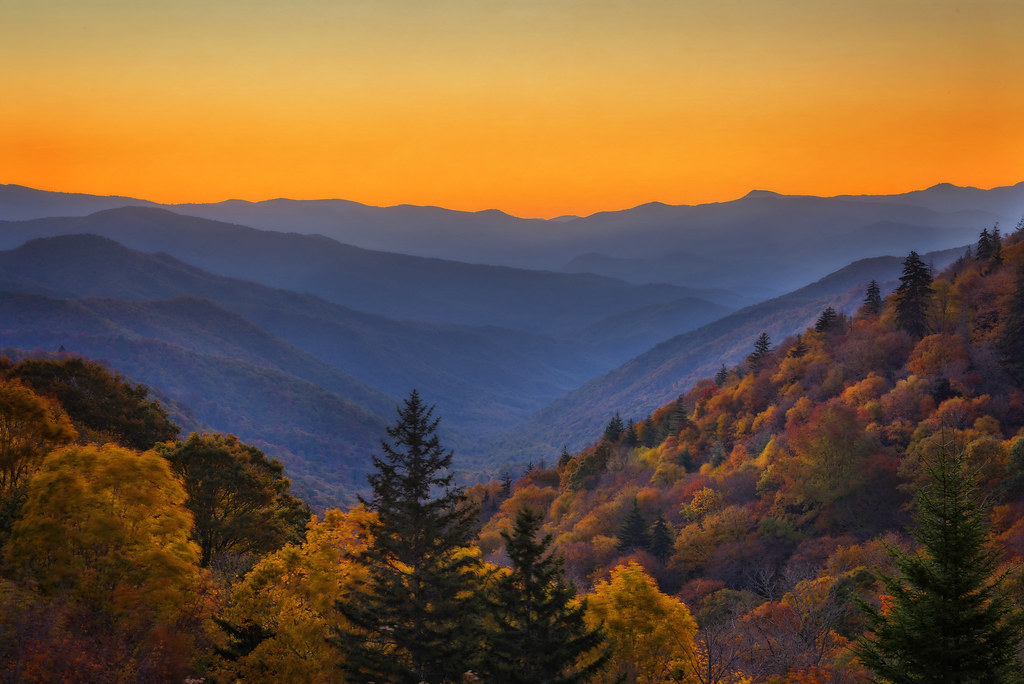 This Photo by Unknown Author is licensed under CC BY-SA-NC
Phone Number
Email Address
Website
979.845.2423
AgrilifeHR@ag.tamu.edu
https://agrilifeas.tamu.edu/hr/about-us/eap/
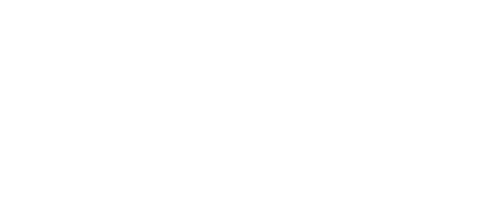 Contact Us